DIRECTIVE 2016/1919/EU
DOROTA CZERWIŃSKA
RIGHT TO LEGAL AID
SCOPE OF APPLICATION
DEFINITION
SCOPE OF RIGHT
PECULIARITIES REGARDING EAW
OTHER PROVISIONS – DECISIONS, QUALITY, REMEDIES, VULNERABLE PERSONS
‹#›
SCOPE OF APPLICATION
A more elaborate construct than in 2010/64 and 2012/13
Closely related to the scope of right of access to a lawyer 🡪 discussed during lectures with dr Czerniak
Suspected and accused persons who are:
deprived of liberty
mandatorily assisted by a lawyer under EU or national law
obliged to take part in evidence-gathering or investigative acts 
Requested persons under EAW from the moment of their arrest
Persons who were not initially suspects or accused persons but become suspects or accused persons in the course of questioning by the police
Minor offences fall within the scope only in court proceedings, as long as no deprivation of liberty may be imposed or the proceedings are concluded by a non-judicial authority with only the right to appeal to the court
‹#›
DEFINITION
LEGAL AID
= lawyer’s assitance paid for by the state
‹#›
SCOPE OF RIGHT
Persons who do not have sufficient resources when the interests of justice so require
How is it checked? Three options:
Means test – all relevant and objective factors regarding financial situation of the person
Merits test – assess the seriousness of the offence, complexity of the case and severity of a possible sanction; however, the merits test is always met when:
During detention
Before the court in proceedings regarding detention
Both tests applied at the same time
Legal aid has to be granted without undue delay and at the latest before questioning or other evidence-gathering acts
‹#›
PECULIARITIES CONCERNING EAW
As usual, persons requested by EAW are covered by all the guaranties. 
What is more, Article 5 (2) provides for the right to get legal aid not only in the state which executes the warrant but also in the requesting state if its necessary for effective access to Justice system.
Why?
‹#›
DECISIONS ON GRANTING LEGAL AID SHALL BE MADE:
WITHOUT UNDUE DELAY
DILIGENTLY
RESPECTING RIGHTS OF DEFENCE
INFORMATION PROVIDED IN WRITING
QUALITY OF LEGAL AID
It’s not enough to provide „a” system of legal aid, it has to be effective and the service itself – sufficient to safeguard fairness of proceedings
Adequate training:
For attorneys
For authorities who decide on granting legal aid (prosecutors or judges)
‹#›
FINAL PROVISIONS
Right to an effective remedy – not necessarily a separate one
Individual assessment of vulnerable persons
Non-regression
‹#›
SUMMARY
RIGHT TO LEGAL AID IS AN ESSENTIAL COMPONENT OF FAIR TRIAL
Especially to indigent and vulnerable persons

IT IS INEXTRICABLY CONNECTED WITH THE GENERAL RIGHT OF ACCESS TO A LAWYER
Which means that improper implementation of Directive 2013/48 leads to an improper implementation of Directive 2016/1919 (e.g. in Poland)

PERSONS REQUESTED UNDER EAW
Have right to legal aid in BOTH states

RIGHT TO LEGAL AID
is subject to certain conditions, including merits test or means test or both
‹#›
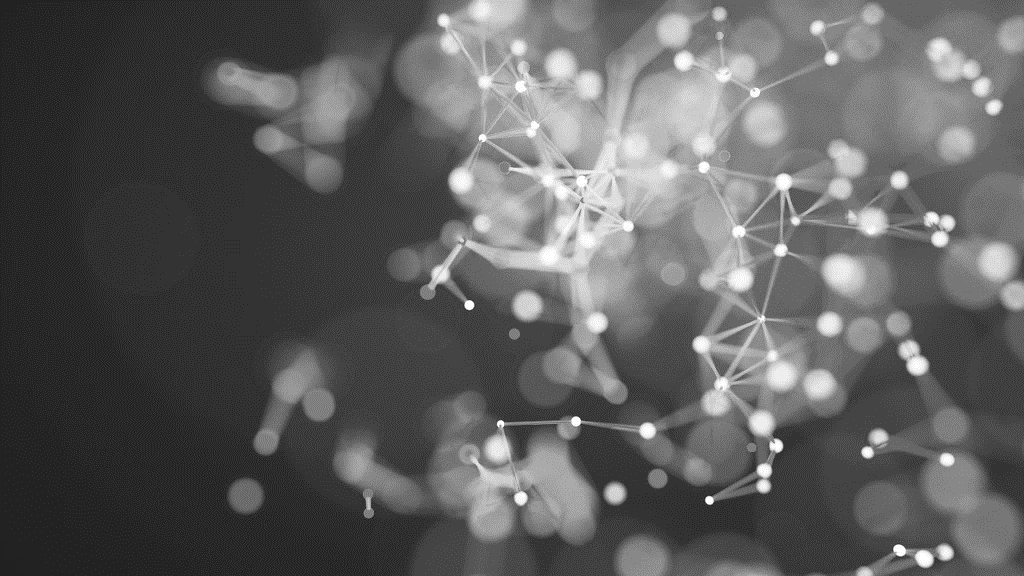 THANK YOU FOR YOUR ATTENTION
NEXT TIME: DIRECTIVE 2016/800